A Brief Overview for 
R1 Section TreasurersBala Prasanna
R1 Treasurer 2018-19
IEEE-USA Treasurer 2016-17
bprasanna@ieee.org
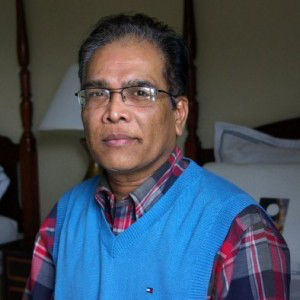 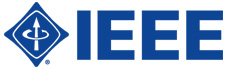 IEEE Financial Management
IEEE is responsible for maintaining records for all units worldwide
Compliance with IEEE Policies is important; in particular to IEEE maintaining the Institute’s nonprofit tax-exempt status in the US
IEEE is incorporated in New York State & must comply with both State & US rules and regulations
IEEE’s Fiscal Year is the calendar year (1 January through 31 December) 
Updated controls were established to ensure that the interests of the IEEE, its units and their officers are protected
[Speaker Notes: Separate incorporation in another country?  Would still have rules and regulations to follow.
Also, there are different types of registrations that vary by country.]
IEEE Financial ManagementGeographic Units
Funds for geographic unit activities come directly & mostly from member dues
Treasurers & Section leaders make significant contributions to IEEE’s financial management by maintaining appropriate records & timely annual financial reporting
IEEE Geographic Units are not independent organizations but are essential components of IEEE
Subsections, Chapters & Affinity Groups are sub-units of Sections & their financial activities should be incorporated in the Section’s financials 
Geographic unit operations & reporting are to be based on the calendar year
Concentration Banking Program Details
Wachovia Bank
Local unit retains control of funds
No monthly service charges or “per-check” fees
6-month CD rate paid on daily account balances
Access monthly statements & cancelled checks online (https://webapps1.ieee.org/CBRS_login/cbrslogin.jsp )
[Speaker Notes: 6-month CD rate is 5%  (Certificate of Deposit)

The financial staff are at the concentration banking exhibit.]
Section Rebate Program
Each Section receives US$2,000 plus
$3/member (including Students)
$4/Senior Member & Fellow
$1.50/Affiliate
$200/eligible Chapter & Affinity Group
$500/eligible Subsection
10% bonus for reporting on time (3rd Fri in Feb)
Activity bonus possible

Unit & subunits must comply with activity & annual reporting requirements
Additional Funding Sources
Region - Section Support Via Regions (SSVR)
Societies - Each Society has its own programs to support Section Chapter activities
Workshops/Tutorial/Conferences
Other IEEE Units (IEEE-USA, Life Members Committee) & programs
External Sources (industry support)
Appropriate Use of Funds
Technical, Non-Technical & Administrative meetings
Newsletters
Student Branch support
Distinguished Lecturers
Subsection, Chapter & Affinity Group support
Recognition Supplies (banners, plaques, pins, certificates)
Donations, with prior authorization from the IEEE Executive Committee
[Speaker Notes: Donations refers to donations to organizations external to IEEE.]
Inappropriate Use of Funds
Electioneering of any kind
Personal or commercial loans
Purchase of real estate, without prior authorization from the IEEE Executive  Committee
Investment of surplus funds in any investment vehicle other than IEEE Investment Fund
Contract Administration
Contracts in excess of US$5,000 & less than US$25,000* can be executed (signed) locally with a copy sent to IEEE Procurement Department. *( Or no more than 50% of the Section’s reserve)
All contracts with a stated or expected value at or above US$25,000 ... negotiated & approved locally, executed (signed) at the Operations Center after review by subject matter experts.
Review by subject matter experts:
Staff, Legal, Volunteers (as appropriate)
www.ieee.org/contractsonline
contracts@ieee.org
[Speaker Notes: If you are entering into serious business situations or into large amounts of money there are staff to assist you in the process.  Should be contacting someone on the staff to ensure you have access to all benefits—knowledge, insurance, etc.]
Unit Financial Reporting
All units must report to 
                 financial-solutions@ieee.org
    and get closure from them (Teresa Sacks/Arslan Khan)

How to:
1. If you are using Netsuite to record transactions, write checks, etc., make sure your Netsuite balance reconciles with CBRS reported balance on Dec 31, except perhaps for uncleared checks. You need to provide/clarify this variance for Teresa before she “Completes” the review for your unit.
2. If you use Netsuite Bulk Upload, be familiar how to do it, try doing it quarterly. Any uncleared checks will have to be tracked and reconciled with your internal tracking system. (Netsuite upload procedure http://sites.ieee.org/njcoast/files/2017/01/NetSuiteUploadProcedure.pdf)
IEEE HQ Contacts
Year End Reporting, Netsuite, Compliance Forms – finance-solutions@ieee.org
                           Teresa Sacks t.sacks@ieee.org, Arslan Khan arslan.khan@ieee.org

Checks, CB Reports, Signature Registration (Add/Delete)
                            Stacy Negron_Sheckells    s.negron-sheckells@ieee.org

EFT(Electronic Fund Transfers) – CBRS concentration-banking@ieee.org
                             Susan Manno  s.manno@ieee.org

Audits – Caitlyn Chow Caitlyn.chow@ieee.org  Marisol Toro m.toro@ieee.org

Bala Prasanna – Region Treasurer (Volunteer) – bprasanna@ieee.org 
      for general qns
Heightened Awareness of Corporate Financial Activities
Evidence of this is in the news weekly, even daily
Major changes in corporate financial management processes were made in response 
IEEE is a large corporation & annually must consolidate all of its units’ financial activities into a single financial report; IEEE retains an external auditor to audit its annual financial activities
Basic Asset Fund & Cash Controls
Review unit expenses – check register
Review monthly account activity
Bank account signature cards 
Annual audit process 
Continuity/Volunteer transition
Review Unit Expenses –Check Register
Treasurer presents the Section/Chapter check register(s) to the Section ExCom on a periodic basis
Present check register at least 2 times per year
Check register includes: name, date, amount, budget line & purpose for each transaction (for example, expense reimbursement, services provided, etc.)
Request review & approval of check register report 
Check Writing 101 – Do Not Sign a check where you are the payee. Have your section chair write/sign checks for payments to the treasurer.

Why?
Independent review of expenses
Ensure Section ExCom is informed & approves unit expenses
[Speaker Notes: Officers should be reviewing original statements, not copies.]
Review Monthly Account Activity
Section Chair & Treasurer periodically review the original monthly statements of account & compare to recent financial report 
Treasurers should be reconciling account activity monthly
CBRS is available on line all the time, closes for a month usually between 10th-15th of following month.

Why?
Good practice for unit leaders to review account activity
Emphasize that more than one person has oversight of the financial records
Bank Account Signature Cards
Units submit signature/bank account card, signed by all authorized unit officers, to IEEE for the required staff signature (Stacy Negron-Sheckells s.negron-sheckells@ieee.org)

Why?
Ensure that appropriate authorized signers & accurate signatures are on all accounts
Protection of IEEE assets
Protection of unit Treasurer, Chair & unit ExCom
Annual Audits
IEEE Financial Audit Policy
All Regions will have to have audits done regardless of balance.
Sections threshold is $250K. If the chapters are rolling up to the Section financials, they will be reviewed in the Section audit.
Any section can be randomly picked for an audit regardless of balance.

Region 1 asks the sections to have an audit once a year completed by March of the following year.
Area Chairs – Pl. Ensure your SCs have completed their section audits and confirm to me by mail. (Due before Aug BOG meeting)

Why?
Required for annual IEEE corporate audit
Protection of unit Treasurer, Chair & unit ExCom
Continuity & Volunteer Transition
Both outgoing & incoming Section Chairs/ Treasurers sign off on financial report and compliance forms
Check if the outgoing Treasurer can stay until 2/15 to help with financial reporting
Why?
Ensures the smooth transition of officers & mutual understanding of the unit’s financial status by both sets of officers
Protection for both outgoing & incoming Volunteer Officers
Summary
Bi-annually:
Review check register
Monthly:
Review accounts
Annually:
Review & update bank signature cards
Conduct local Section audit
Assist in IEEE Audit if requested
Save paper work for inflow/outflow, receipts for expenses over $25, adherence to IRS mileage rules (54.5 cents/mile)
Assistance is Available
CLE/Training material is dated. Sorry!
https://www.ieee.org/societies_communities/geo_activities/required_reporting/financial_reporting.html
IEEE Treasurers’ Handbook
http://www.ieee.org/treasurers
IEEE Policy Manual
http://www.ieee.org/policies
Section 11 addresses financial management issues to be addressed by Chairs & Treasurers
IEEE Financial Operations Manual
http://www.ieee.org/about/whatis/policies/finopsmanual.pdf
financial-solutions@ieee.org (Teresa Sacks t.sacks@ieee.org, Arslan Khan arslan.khan@ieee.org)